Ing. Andres Baquero Ph.D.
Vicerrectoría de Investigaciones
Sistema de Ciencia, Tecnología e Innovación (CTeI)
División de Investigación Científica (Bogotá)
División Científica y de Innovación (CNG)
1
2
COMITÉ
CENTRAL DE
INVESTIGACIONES
División de Comunicación Científica, Académica y Cultural
División de Desarrollo Tecnológico e Innovación
3
4
VICERRECTORÍA DE
INVESTIGACIONES
Reglamento de Propiedad Intelectual 
Acuerdo 12 de 2013
Sistema de Ciencia, Tecnología e Innovación 
Acuerdo 05 de 2020
Centros de investigación
Grupos de investigación
5
6
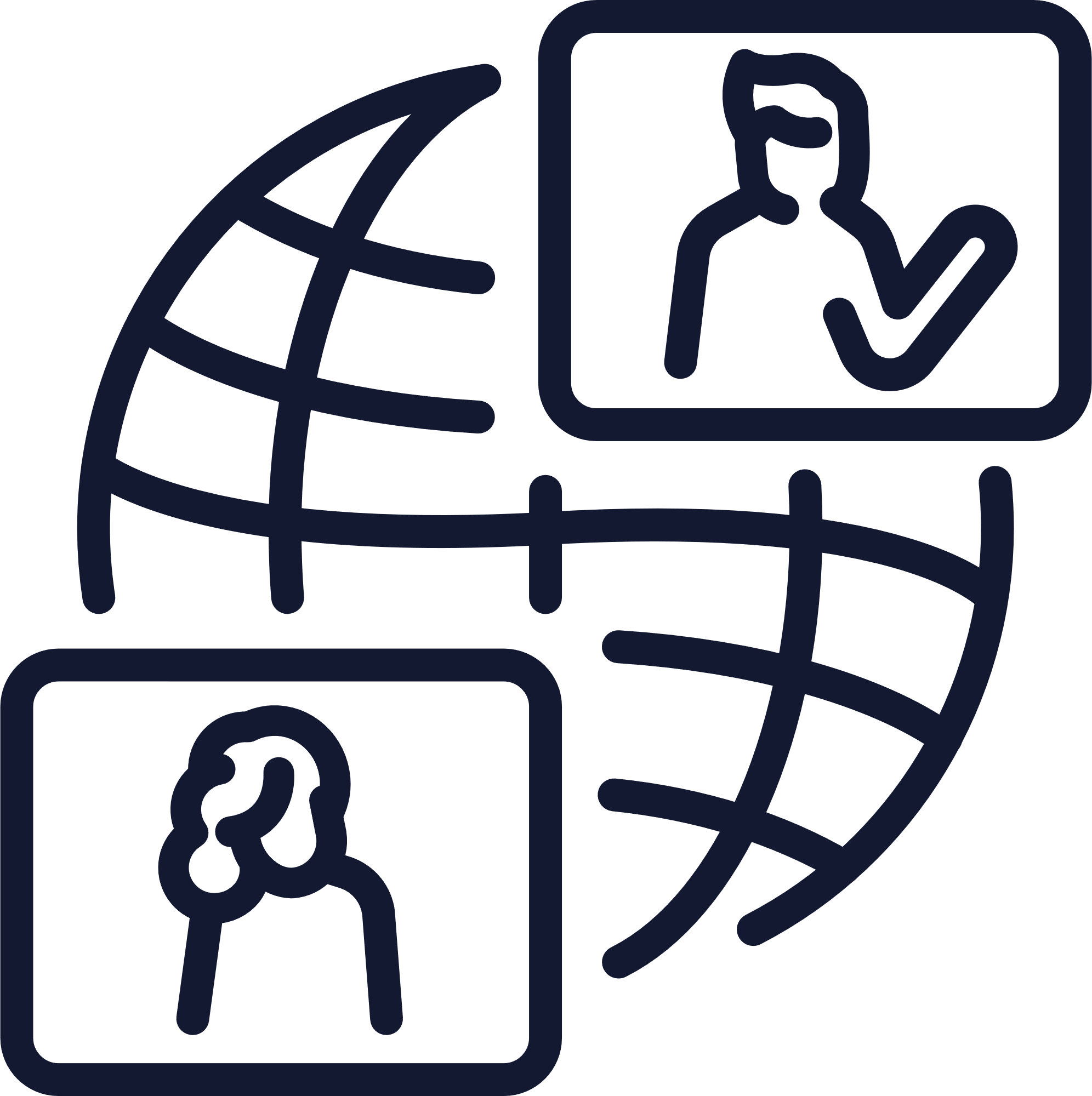 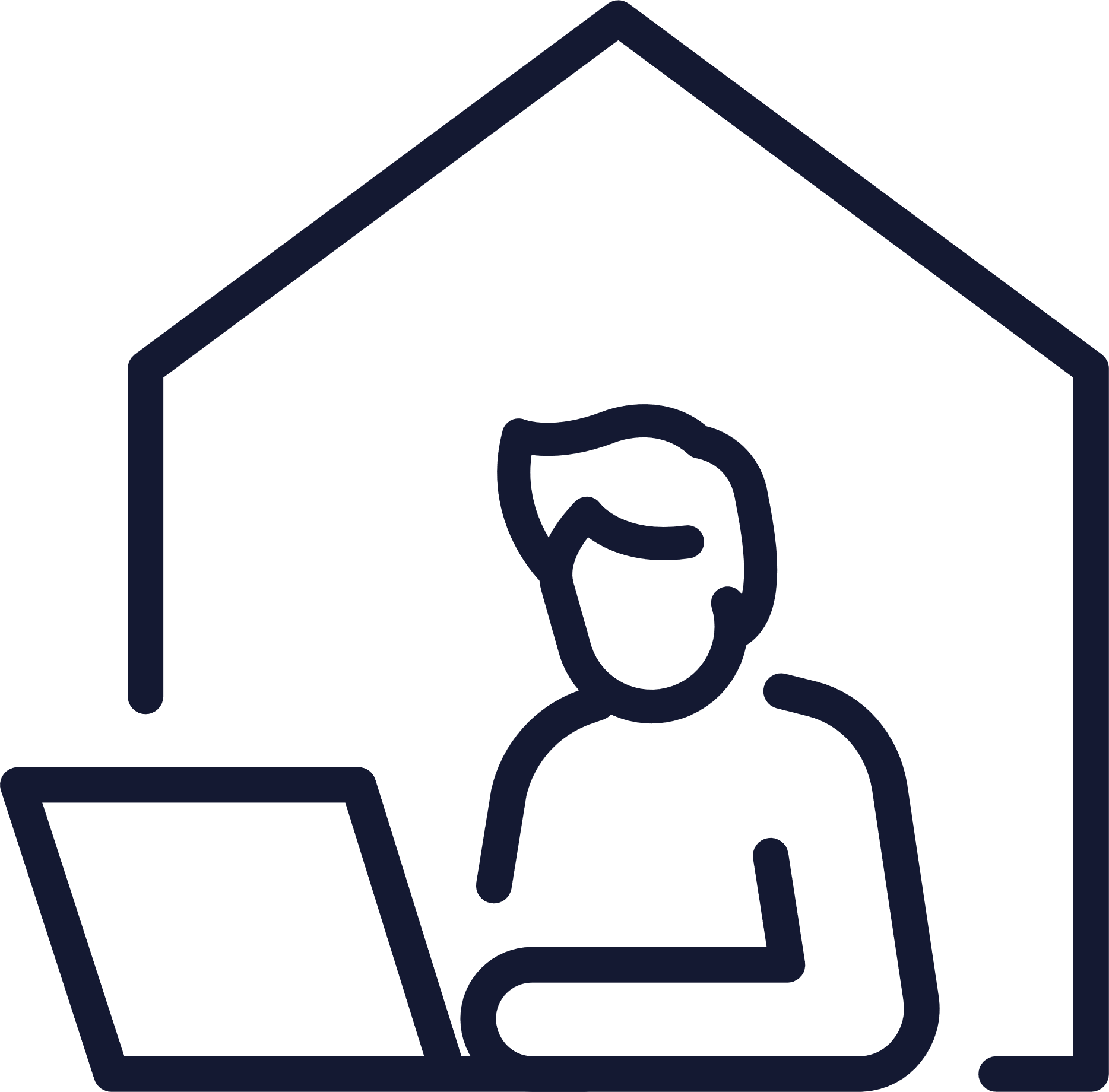 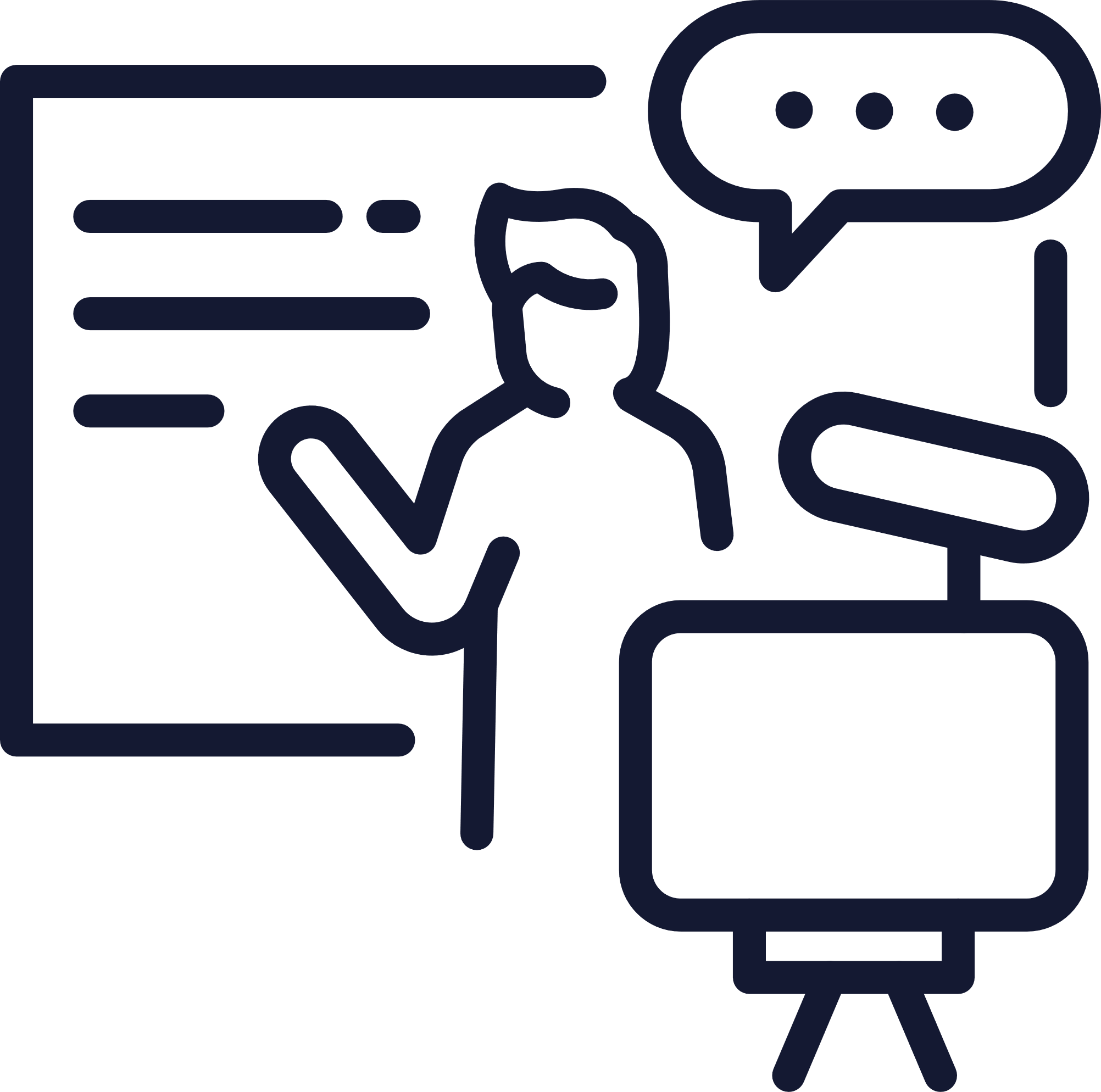 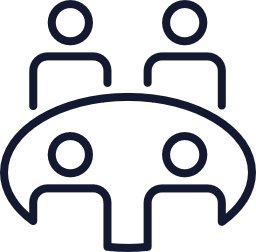 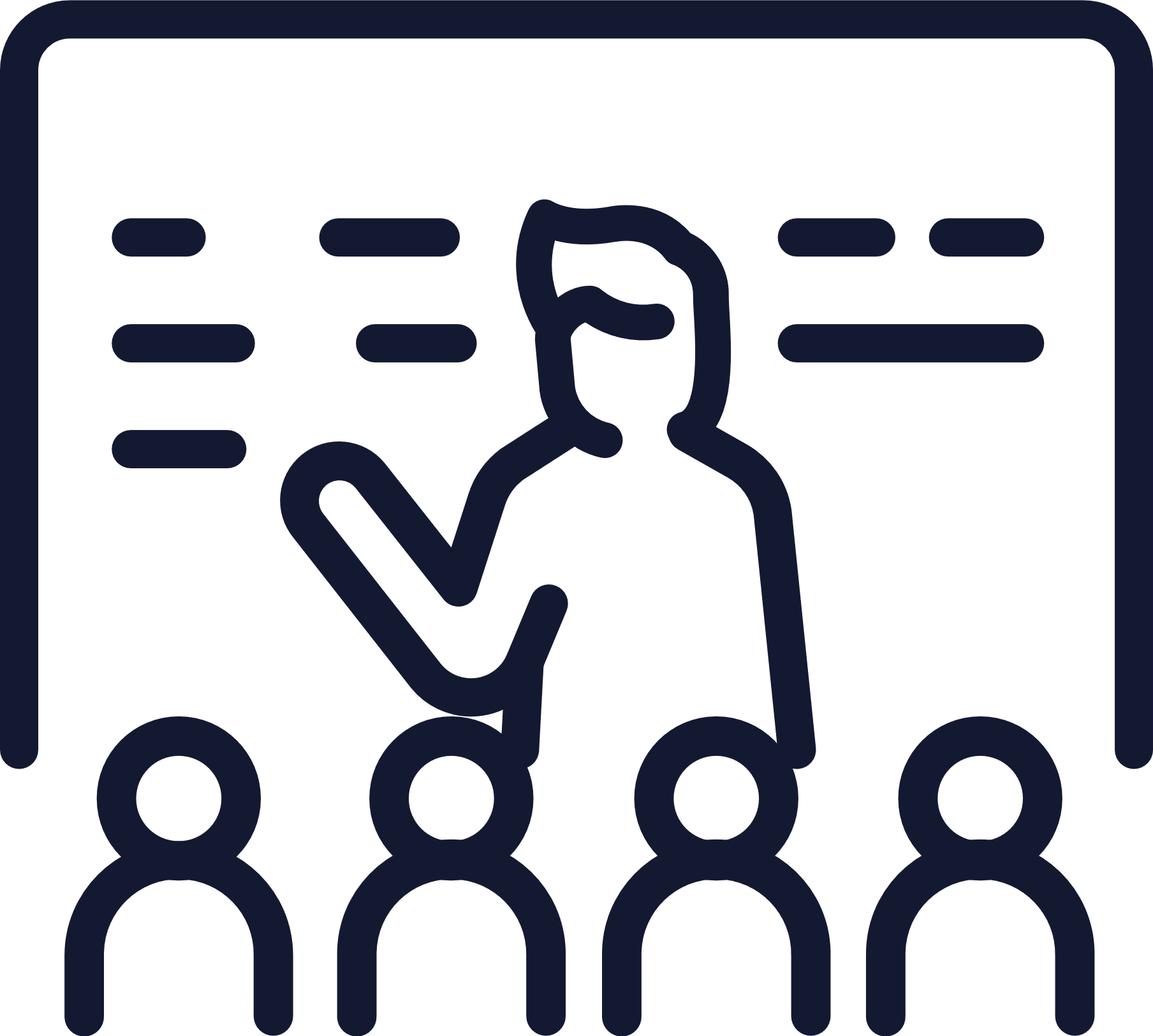 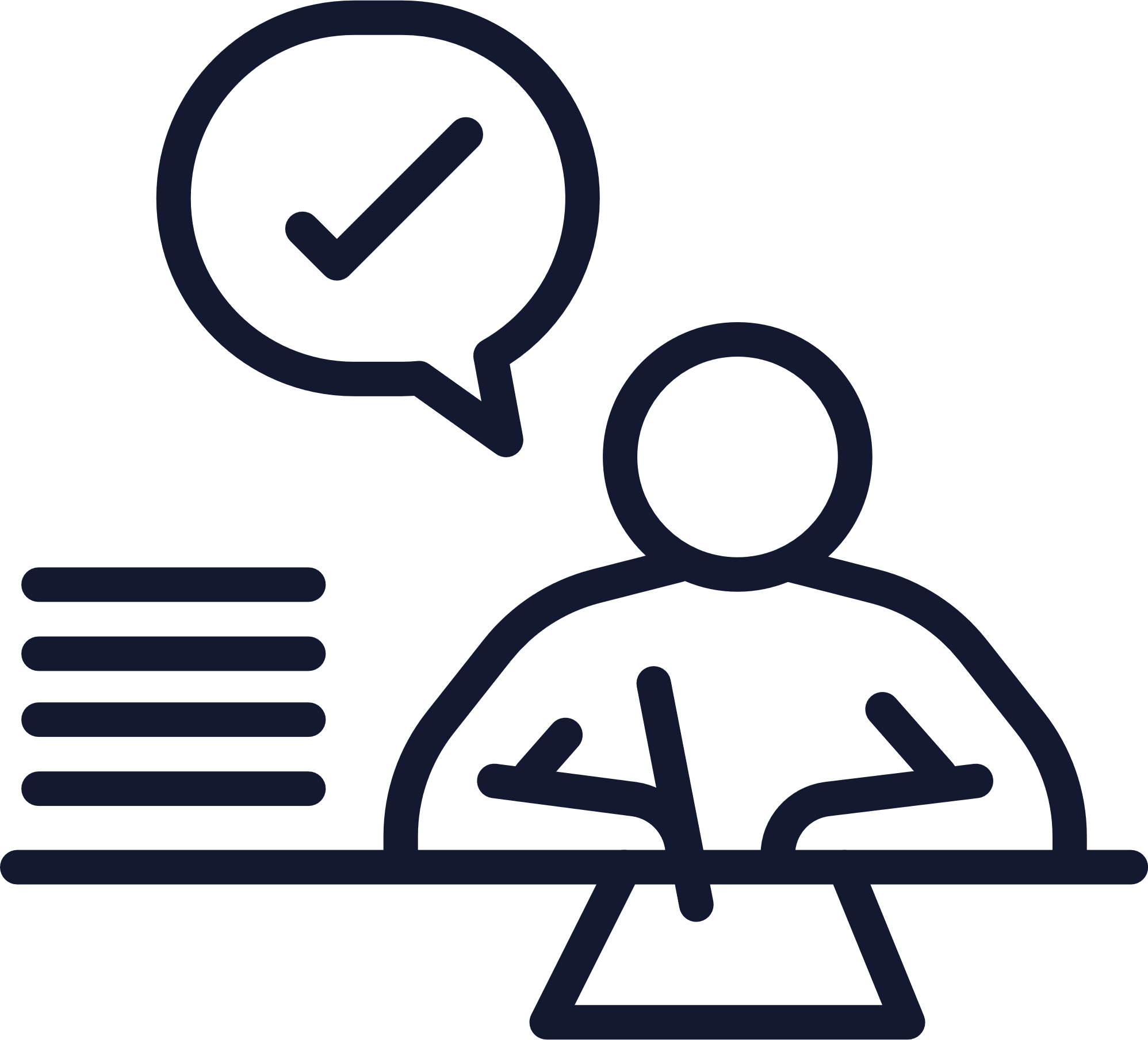 Plan de Desarrollo Institucional 2020-2030
Plan Rectoral 2023-2027
Programas CTeI
1
4
Editorial académica, científica y cultural
Investigación científica
2
5
Formación para
la investigación
Redes y
relacionamiento externo
3
Innovación y 
desarrollo tecnológico
Presupuesto Asignado a Investigación
Convocatorias internas
Proyectos de
iniciación científica
Proyectos de investigación científica
Proyectos
de alto impacto
Convocatorias 
especiales
Proyectos de innovación emprendimiento
Estudiantes vinculados a semilleros
Profesores, estudiantes 
y egresados
Profesores investigadores
Fortalecimiento programas
posgrado
Convenios 
con otras instituciones
Dos convocatorias
en cada año
Proyectos de
20 / 40 / 60 / 80
puntos
200 puntos
Paz y pos acuerdo SUE
Innovación 
Generación Ruta 
de transferencia
Emprendimiento
Proyecto de emprendimiento 
de base tecnológica
Calendario
Formación para la investigación, la innovación y el emprendimiento
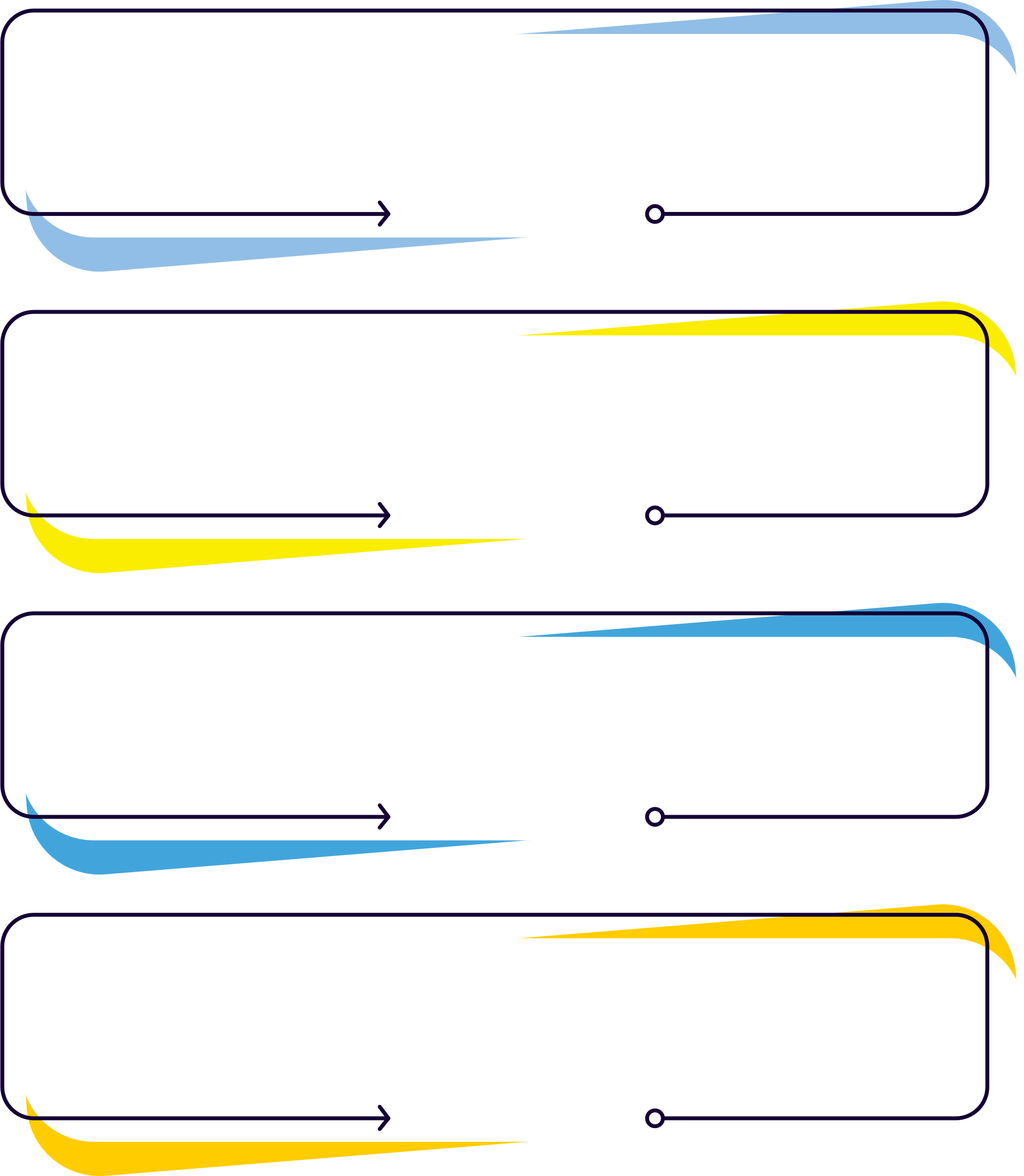 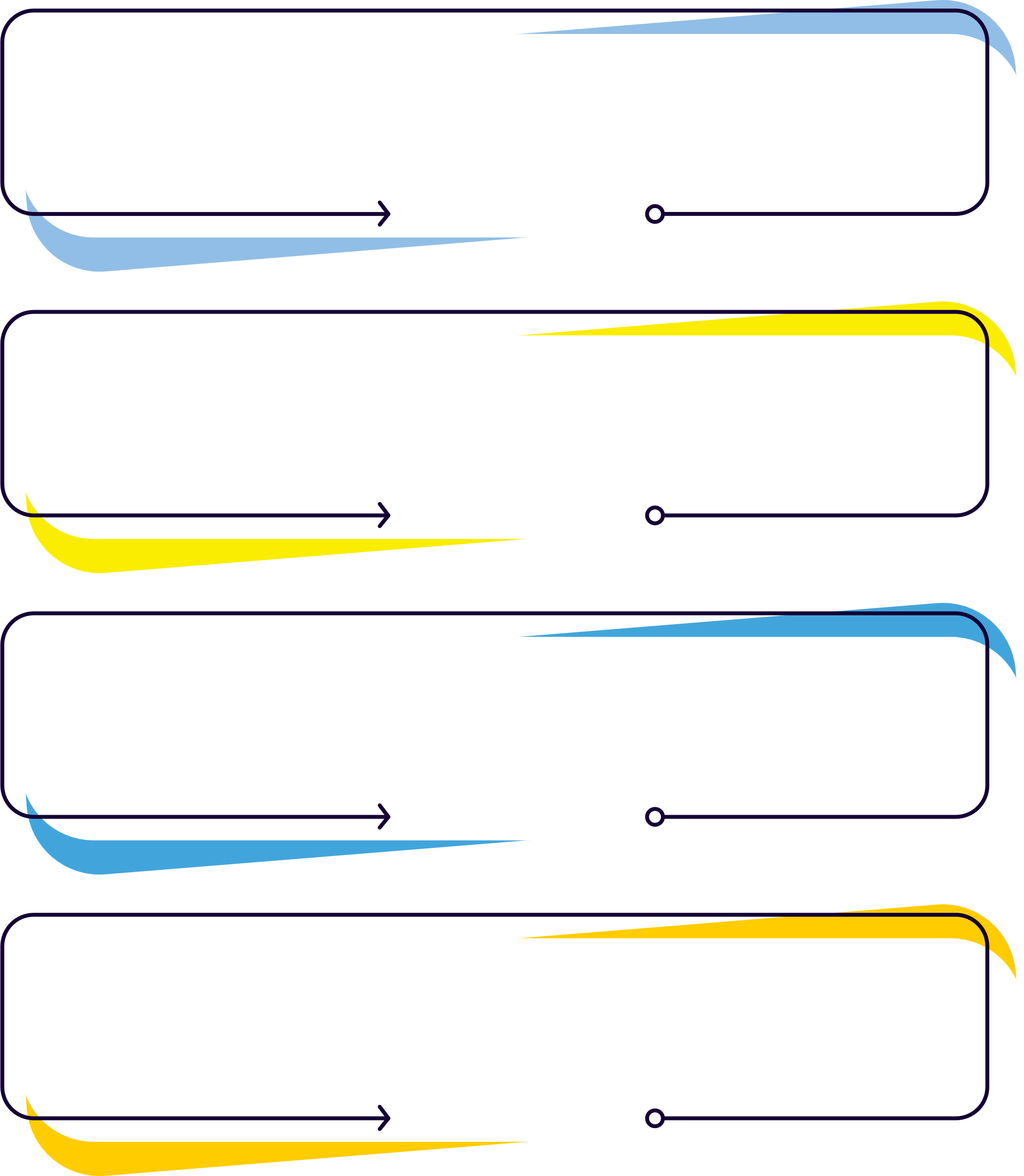 Semilleros de investigación
PIC
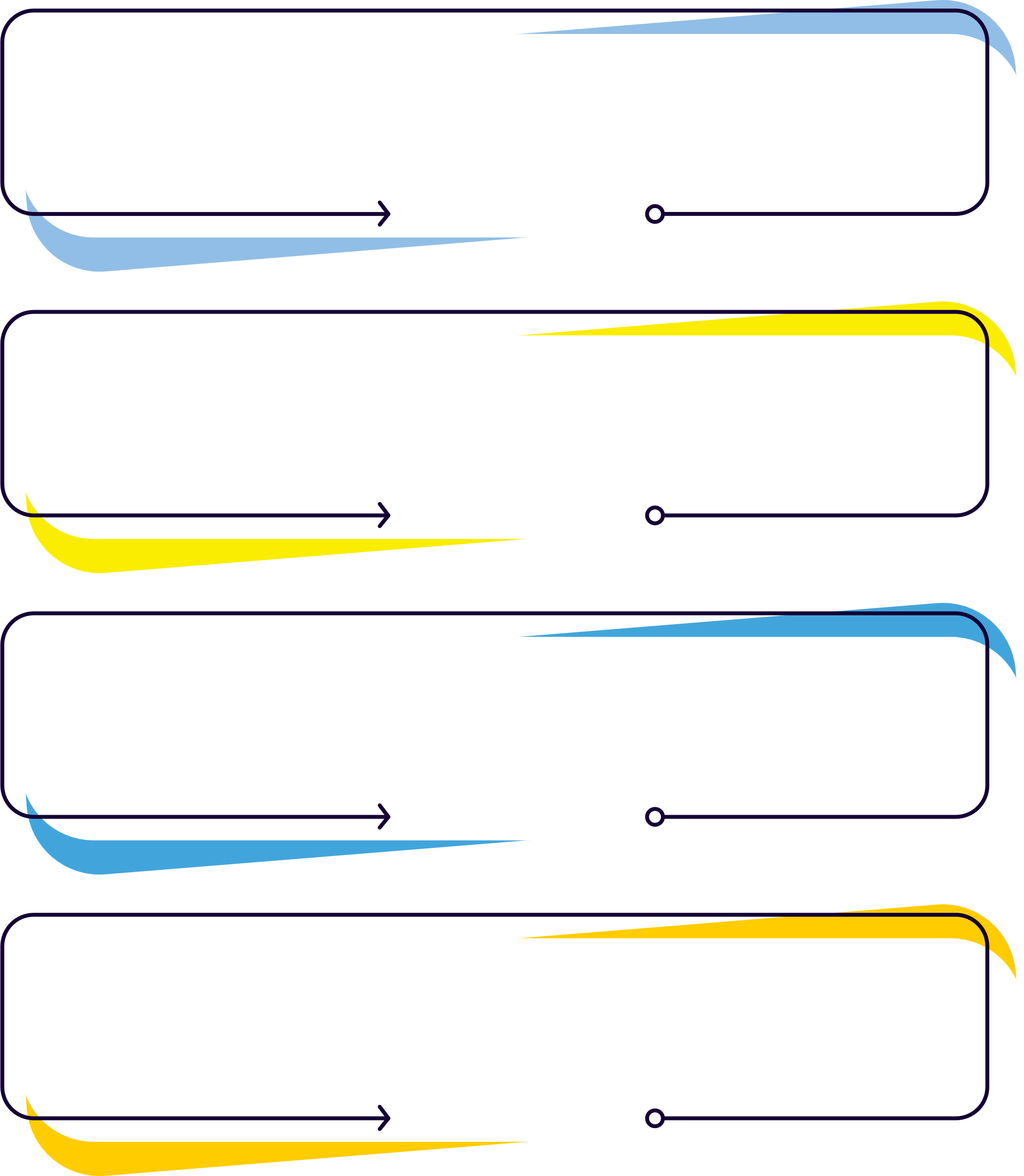 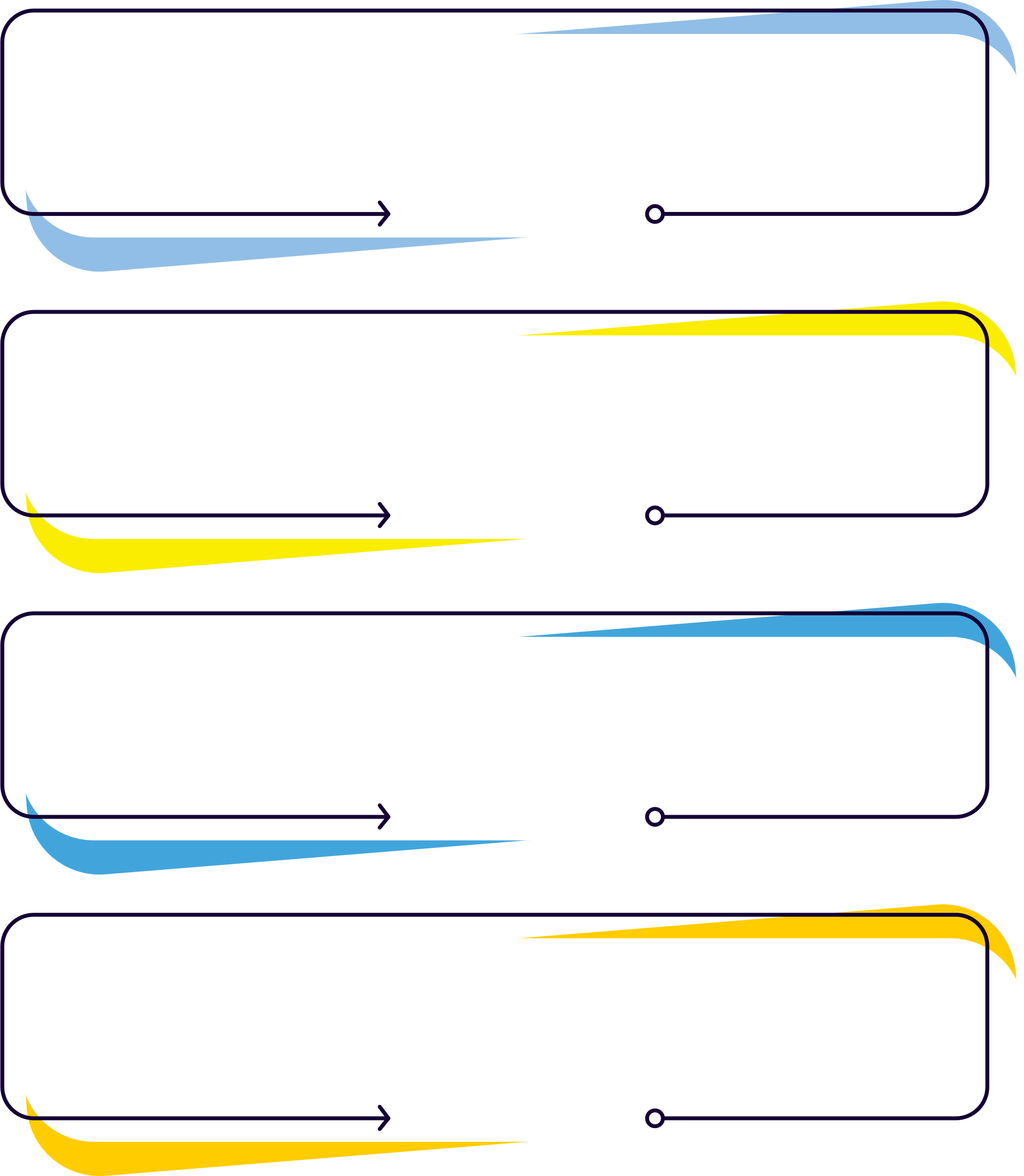 Jóvenes investigadores
Asistentes graduados
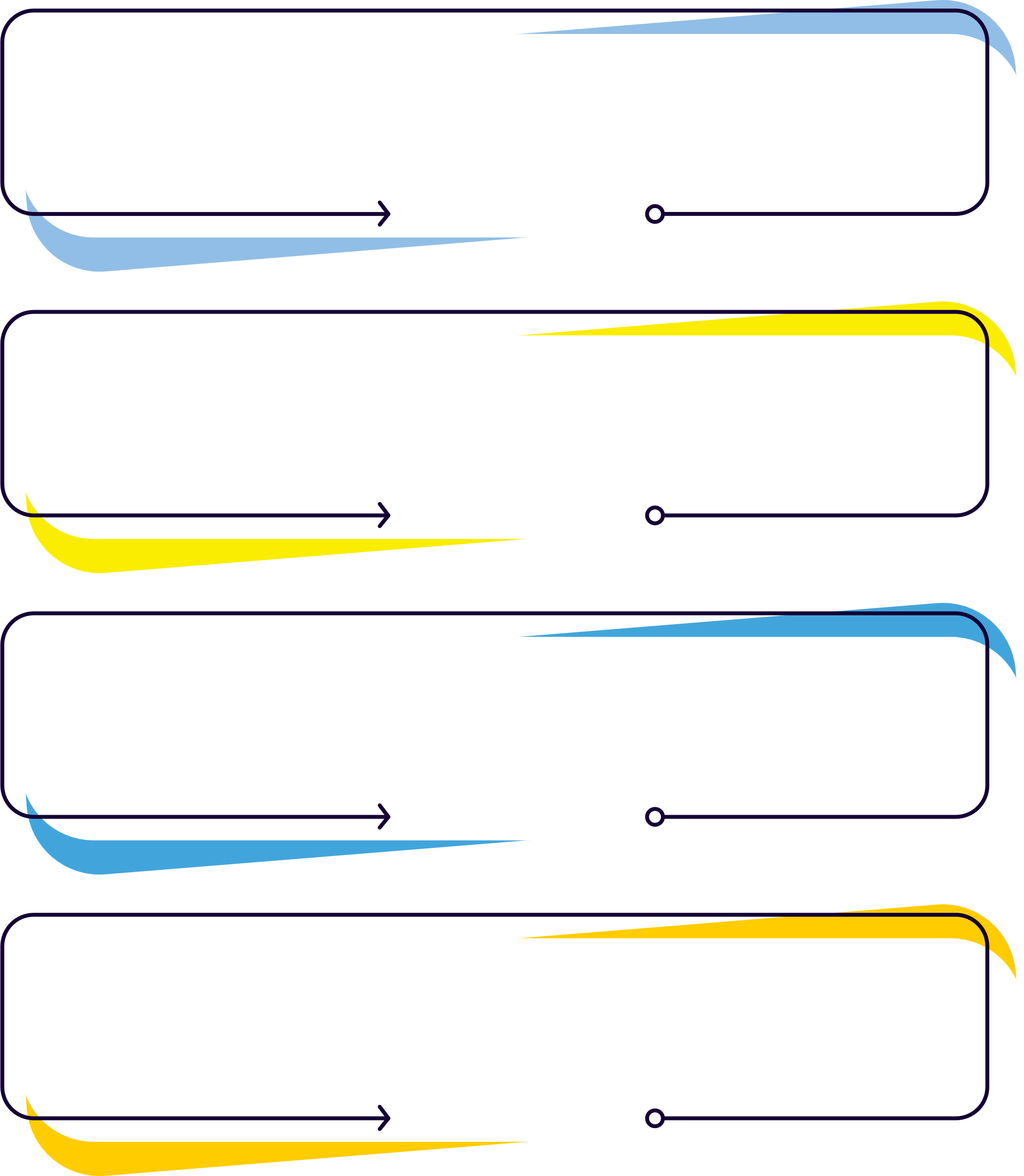 Auxiliares de investigación
Grupos de Investigación  - Clasificación MinCiencias
69 grupos • 12 centros de investigación
Ingeniería y tecnología
17 grupos
Ciencias médicas y
de la salud
19 grupos
Ciencias sociales
15 grupos
Ciencias naturales
15 grupos
Ciencias agrícolas
3 grupos
26,5%
3%
26,5%
25%
19%
Medición MinCiencias - Investigadores UMNG
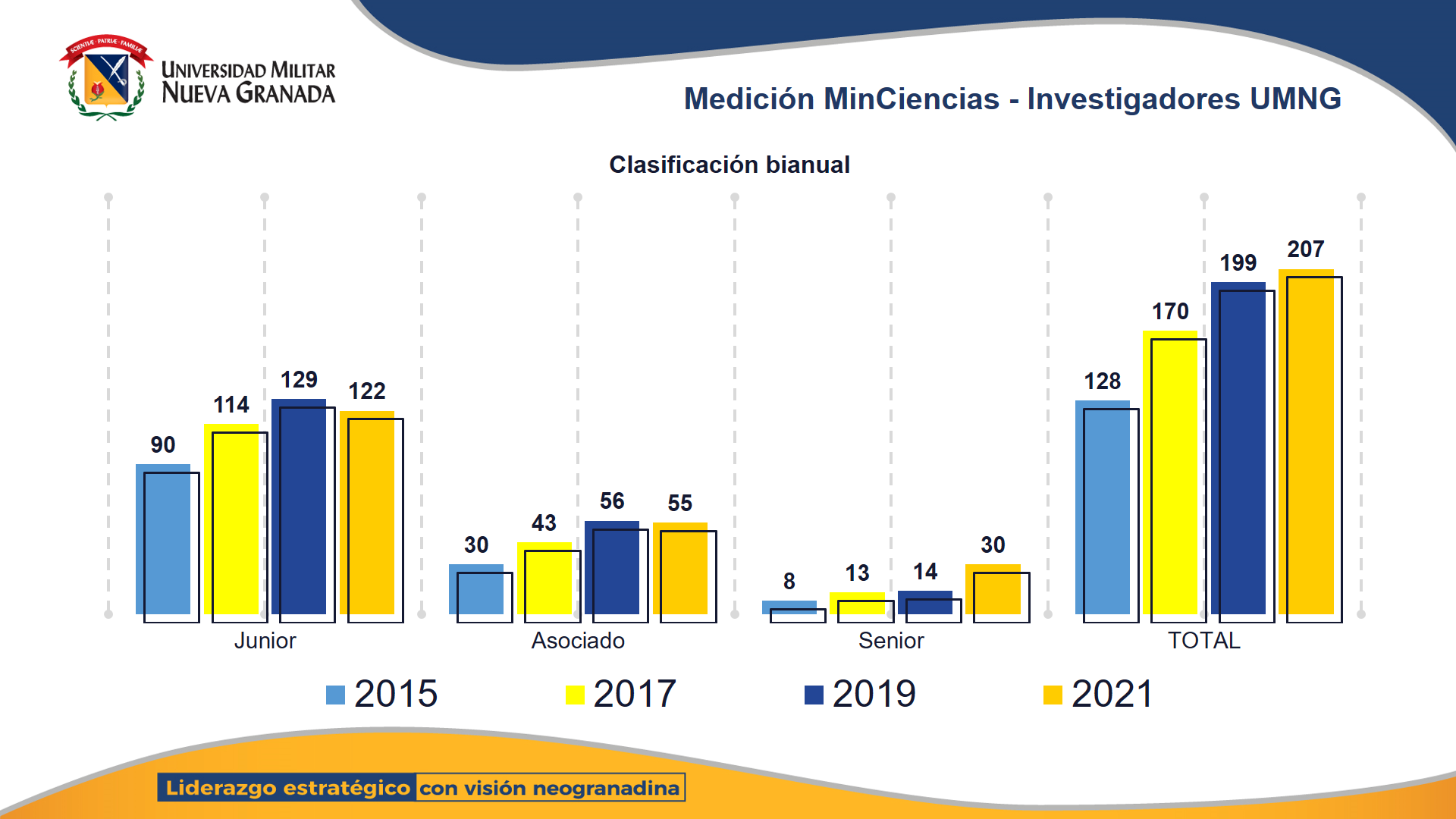 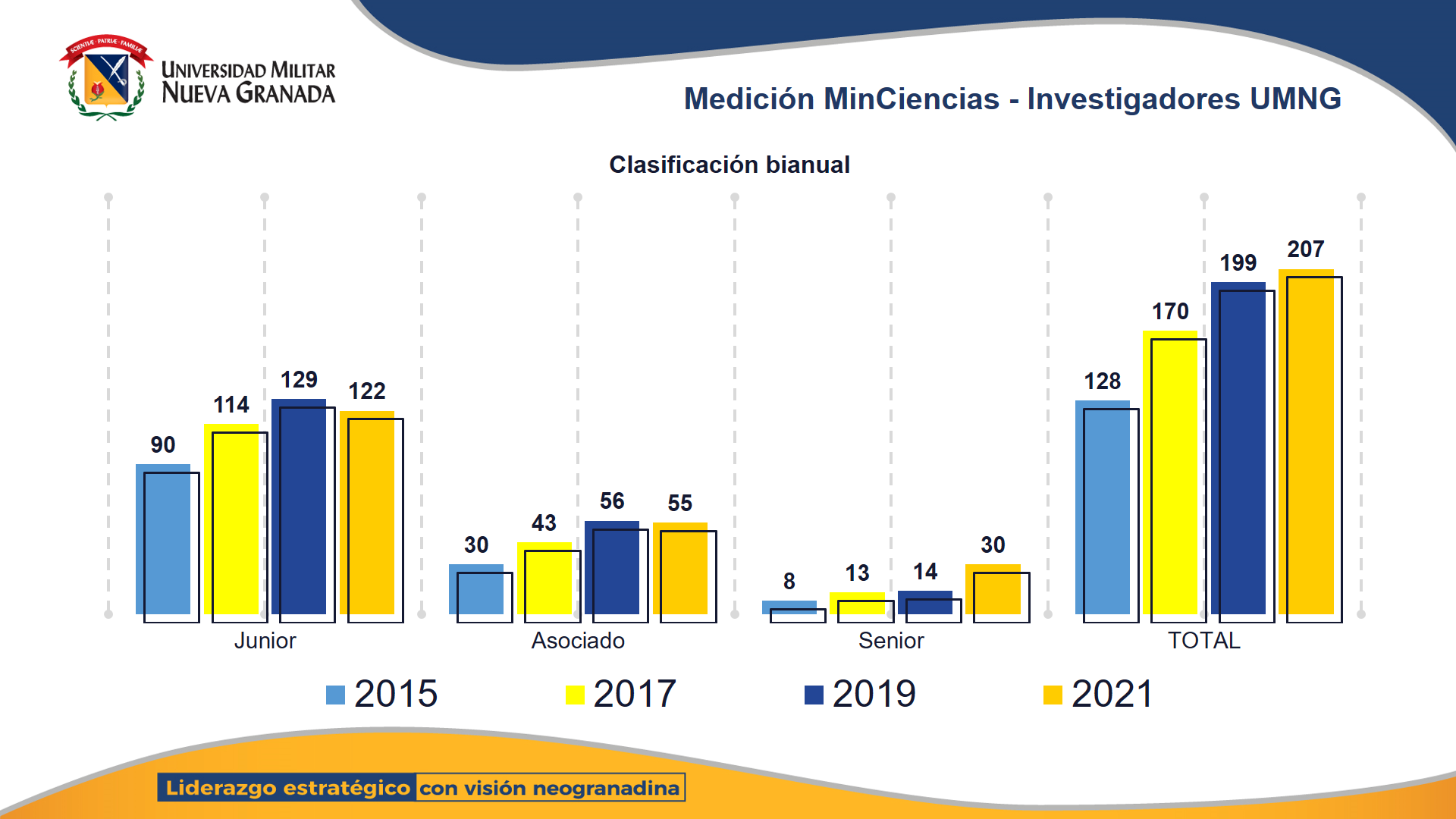 Producción tecnológica
18
modelos de
utilidad
38
marcas
47
patentes
vigentes
34
patentes de
invención
62
software
45
nacionales
2
internacionales